MATHS
Packing problems
Presentation
Resource 1 - How many employees?
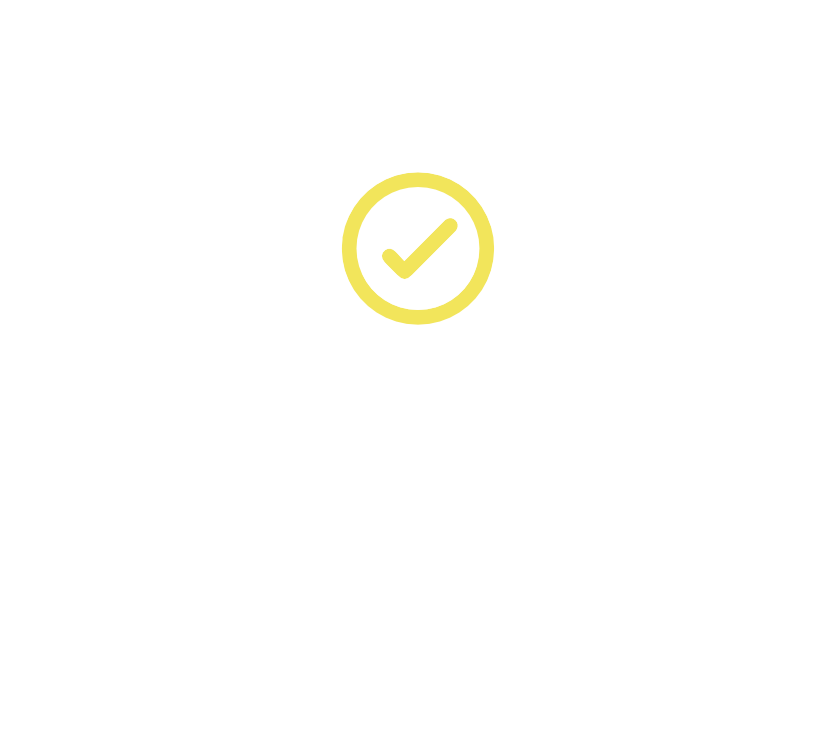 Resource 1 - How many employees?
MATHS
Packing problems
Presentation
Resource 1 - How many employees?
The problem
Norwest is a small chain of mini supermarkets serving small towns in the North West of England.
The manager of the head office has ten jobs which need to be completed this week.
Each employee works 30 hours per week.
The jobs can be done in any order by any employee.
Each job can only be done by one person. Jobs can not be split or divided.
MATHS
Packing problems
Presentation
Resource 1 - How many employees?
Task One
How many employees are required?
Robyn thinks 4 employees will be needed. This is because the total number of hours required is 118. If you divide 118 by 30 you get 3.93.

Explain whether you think Robyn is correct?

Can you think of a reason why the jobs may not be able to be completed by four people?
MATHS
Packing problems
Presentation
Resource 1 - How many employees?
Task One
Solution
Total number of hours required to complete the jobs is 118.
118 is divided by 30 as each employee can work a maximum of 30 hours.
118 divided by 30 gives 3.93 indicating that, in theory, four employees are required to complete the jobs.
However, this relies on most employees working the full 30 hours.
As jobs cannot be split it may not be possible for employees to complete exactly 30 hours.
We need to allocate the jobs to employees to confirm how many are required.
MATHS
Packing problems
Presentation
Resource 1 - How many employees?
Task Two: Schedule the employees
Using a first fit algorithm
Each employee can work for 30 hours.
MATHS
Packing problems
Presentation
Resource 1 - How many employees?
Task Two
Using a first fit algorithm
Job A - 16 hours - can be completed by Alice leaving 14 hours.
MATHS
Packing problems
Presentation
Resource 1 - How many employees?
Task Two
Using a first fit algorithm
Job B - 12 hours - can also be completed by Alice leaving 2 hours available.
MATHS
Packing problems
Presentation
Resource 1 - How many employees?
Task Two
Using a first fit algorithm
Job C - 14 hours - and Job D - 10 hours - cannot be completed by Alice but both jobs can be completed by John leaving 6 hours.
1
2
3
4
5
6
7
8
9
10
11
12
13
14
15
16
17
18
19
20
21
22
23
24
25
26
27
28
29
30
Hours available
2 hours
Alice
Job A (16)
Job B (12)
John
6 hours
Job C (14)
Job D (10)
Ali
30 hours
Jasmin
30 hours
Robyn
30 hours
MATHS
Packing problems
Presentation
Resource 1 - How many employees?
Task Two
Using a first fit algorithm
Job E - 18 hours cannot be completed by Alice or John so is scheduled for Ali leaving 12 hours.
1
2
3
4
5
6
7
8
9
10
11
12
13
14
15
16
17
18
19
20
21
22
23
24
25
26
27
28
29
30
Hours available
2 hours
Alice
Job A (16)
Job B (12)
John
6 hours
Job C (14)
Job D (10)
Ali
12 hours
Job E (18)
Jasmin
30 hours
Robyn
30 hours
MATHS
Packing problems
Presentation
Resource 1 - How many employees?
Task Two
Using a first fit algorithm
Job F - 8 hours - cannot be completed by Alice or John so is scheduled for Ali leaving 4 hours.
Hours available
1
2
3
4
5
6
7
8
9
10
11
12
13
14
15
16
17
18
19
20
21
22
23
24
25
26
27
28
29
30
2 hours
Alice
Job A (16)
Job B (12)
John
6 hours
Job C (14)
Job D (10)
Jo
b
F (8)
Ali
4 hours
Job E (18)
Jasmin
30 hours
Robyn
30 hours
MATHS
Packing problems
Presentation
Resource 1 - How many employees?
Task Two
Using a first fit algorithm
Job G - 6 hours - cannot be completed by Alice but can be completed by John.
Hours available
1
2
3
4
5
6
7
8
9
10
11
12
13
14
15
16
17
18
19
20
21
22
23
24
25
26
27
28
29
30
2 hours
Alice
Job A (16)
Job B (12)
Jo
b
G (6)
John
0 hours
Job C (14)
Job D (10)
Jo
b
F (8)
Ali
4 hours
Job E (18)
Jasmin
30 hours
Robyn
30 hours
MATHS
Packing problems
Presentation
Resource 1 - How many employees?
Task Two
Using a first fit algorithm
Job H - 12 hours - cannot be completed by Alice, John or Ali so is scheduled for Jasmin leaving 18 hours available for her.
1
2
3
4
5
6
7
8
9
10
11
12
13
14
15
16
17
18
19
20
21
22
23
24
25
26
27
28
29
30
Hours available
2 hours
Alice
Job A (16)
Job B (12)
Jo
b
G (6)
John
0 hours
Job C (14)
Job D (10)
Jo
b
F (8)
Ali
4 hours
Job E (18)
Jasmin
18 hours
Job H (12)
Robyn
30 hours
MATHS
Packing problems
Presentation
Resource 1 - How many employees?
Task Two
Using a first fit algorithm
Job I - 10 hours - cannot be completed by Alice, John or Ali so is scheduled for Jasmin leaving 8 hours available.
1
2
3
4
5
6
7
8
9
10
11
12
13
14
15
16
17
18
19
20
21
22
23
24
25
26
27
28
29
30
Hours available
2 hours
Alice
Job A (16)
Job B (12)
Jo
b
G (6)
John
0 hours
Job C (14)
Job D (10)
Jo
b
F (8)
Ali
4 hours
Job E (18)
Jo
b I
Jasmin
8 hours
Job H (12)
(10)
Robyn
30 hours
MATHS
Packing problems
Presentation
Resource 1 - How many employees?
Task Two
Using a first fit algorithm
Job J - 12 hours cannot be completed by workers Alice, John, Ali or Jasmine so is scheduled for Robyn leaving 18 hours available.
1
2
3
4
5
6
7
8
9
10
11
12
13
14
15
16
17
18
19
20
21
22
23
24
25
26
27
28
29
30
Hours available
2 hours
Alice
Job A (16)
Job B (12)
Jo
b
G (6)
John
0 hours
Job C (14)
Job D (10)
Jo
b
F (8)
Ali
4 hours
Job E (18)
Jo
b I
Jasmin
8 hours
Job H (12)
(10)
Robyn
18 hours
Job J (12)
MATHS
Packing problems
Presentation
Resource 1 - How many employees?
Task Two
Using a first fit algorithm
This solution uses 5 employees. However, Alice, Ali and Jasmin have 14 hours available between them. Can a solution be found which only uses 4 workers?
1
2
3
4
5
6
7
8
9
10
11
12
13
14
15
16
17
18
19
20
21
22
23
24
25
26
27
28
29
30
Hours available
2 hours
Alice
Job A (16)
Job B (12)
Jo
b
G (6)
John
0 hours
Job C (14)
Job D (10)
Jo
b
F (8)
Ali
4 hours
Job E (18)
Jo
b I
Jasmin
8 hours
Job H (12)
(10)
Robyn
18 hours
Job J (12)
MATHS
Packing problems
Presentation
Resource 1 - How many employees?
Task Three
Using a first fit decreasing algorithm
The first step is to reorder the jobs into decreasing order based upon the time each job will take.
MATHS
Packing problems
Presentation
Resource 1 - How many employees?
Task Three: Schedule the employees
Using a first fit decreasing algorithm
Apply the first fit algorithm using the jobs in the new order.
Which algorithm works better in this situation?
MATHS
Packing problems
Presentation
Resource 1 - How many employees?
Task Three
Using a first fit decreasing algorithm
Using this algorithm produces the following solution which only requires 4 employees.
Hours available
1
2
3
4
5
6
7
8
9
10
11
12
13
14
15
16
17
18
19
20
21
22
23
24
25
26
27
28
29
30
0 hours
Alice
Job B (12)
Job E (18)
John
0 hours
Job C (14)
Job A (16)
Jo
b
G (6)
Ali
0 hours
Job H (12)
Job J (12)
Jo
b I
Jo
b
F (8)
Jasmin
2 hours
Job D (10)
(10)
Robyn
30 hours